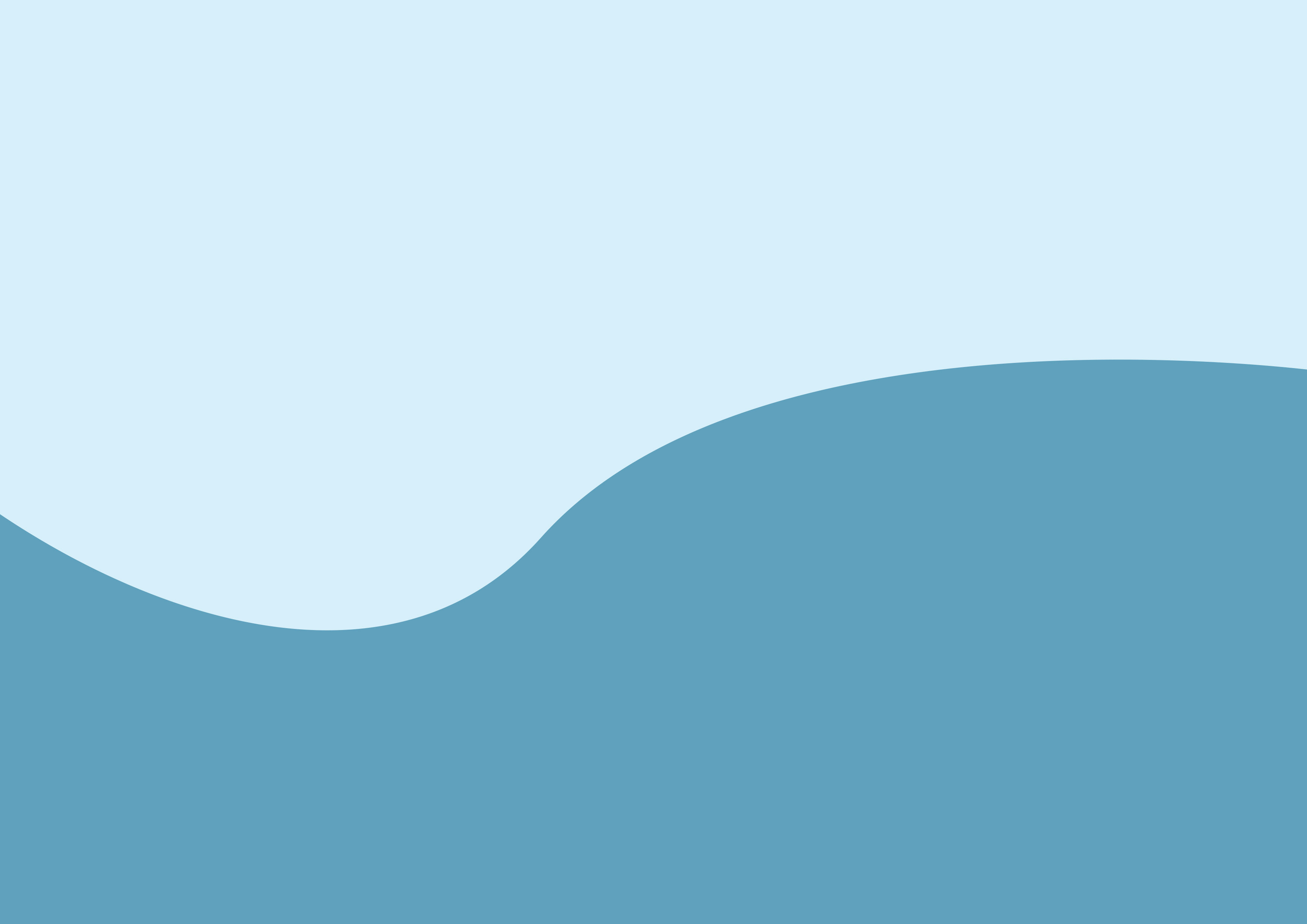 PUBLIC HEALTH
LOGIC MODEL
This logic model has been designed as an editable electronic document with spaces for you to fill in to create your own logic model.
OUTPUTS
OUTCOMES
INPUTS
Enter inputs here
Intermediate
Long term
Short term
Enter output here
Enter output here
Enter outcome here
Enter outcome here
Enter outcome here
SITUATION
External influence & outside factors
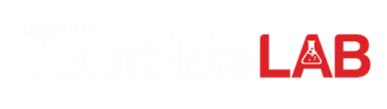